ENGG 1100 Introduction to Engineering Design
Lecture 3: Basic Electronic Circuits & Instrumentation

	Prof. Wing-Kin (Ken) Ma
	Department of Electronic Engineering

Acknowledgement:
	Mr. Hoi-To Wai , previously with Department of Systems Engineering
	and Engineering Management and Department of Electronic
	Engineering
 
September 30, 2013
Objectives
To understand basic circuits concepts;

To introduce to you instrumentation commonly seen in electronics, particularly, how voltage and current are measured.

Note that

these concepts are relevant to Labs 2-3;

you may have learnt these basic concepts in secondary school physics courses, but you need to better understand them in this course (or perhaps you might have never truly understood them).
Some Electronic Components
Resistors – providing resistance (actually every matter on earth is a resistor)





Capacitors – storehouse for charges
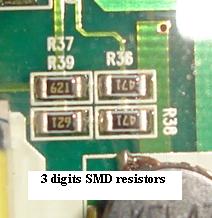 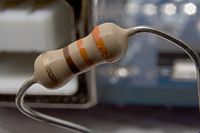 Source:
http://en.wikipedia.org/wiki/Resistor
Source:
http://www.electronicrepairguide.com/smd-resistor-code.html
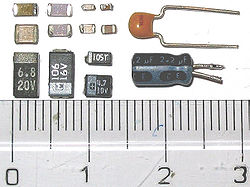 Source:
http://en.wikipedia.org/wiki/Capacitor
Electronic Component Symbols
Electronic components are represented using standardized symbols:
Circuits & Schematics
What do the real circuits & schematics look like…









Note that the above pictures involve other components (e.g., transistors, diodes, ICs).
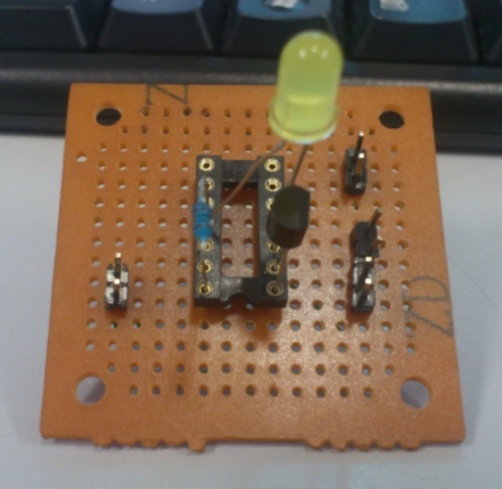 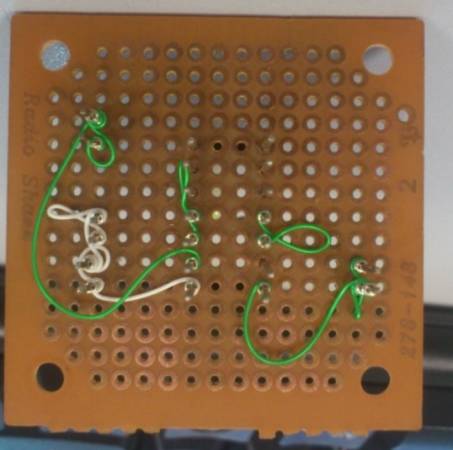 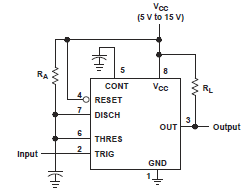 Making Connections
We make connections using electric wires.
More complex circuits or connections can be done by PCB and breadboards; this will be introduced later.

The rule of thumb -- connections are made by contacting metal parts of the components
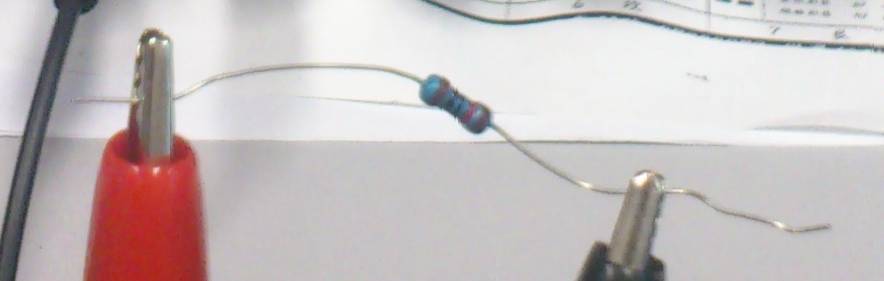 VOLTAGE, CURRENT AND RESISTORS
A Circuit
The famous Ohm’s Law:
A Circuit and its water analogy
Note: do not take these analogies too far…
Water level – Voltage (V)
Slit/opening – Resistance (R)
Water – Charge (Q)
Stream – Current (I)
The famous Ohm’s Law:
Voltage, Current and Resistance
Current
describes the flow of positive charges through the circuit
measured in units of Amperes (A) 
is, by theory, defined as



where I is the current, and Q is the charge, in Coulombs (C).
Voltage, Current and Resistance
Voltage
describes the potential for current to flow in the circuit
measured in units of Volts (V) 
Voltage is related to energy, measured in Joules. 
The energy required to move a particle with Q Coulombs from a place of 0 V to a place with V V is


where E represents the energy (in Joules).
Voltage, Current and Resistance
Resistor
is a device that resists the flow of current
allows current to flow, but the amount depends on the value of the resistor and the voltage applied
The value of the resistor, or simply resistance, is measured in units of Ohms (Ω)
By Ohm’s law, we have


where R represents the resistance  (in Ω).
Voltage, Current and Resistance
Power
is the rate of energy dissipation with respect to time
is in units of Joules per second, or Watts (W)
is given by



where P represents the power  (in W).

By Ohm’s law, we have
Units and dimensions
International System of Units (SI) takes the convenience of the base 10 (decimal) system. A prefix may be added to a unit to produce a multiple (powers of ten) of the original unit.
Example 1: 10 mA = 10 x 10-3 A = 0.01A
Example 2: 0.3 MΩ = 0.3 x 106 Ω = 300 000 Ω
Basic Rules
RULE #1 – a circuit must contain a closed loop







Without a closed loop, a circuit is said to be open 

An open circuit cannot function as there is no returning path for current
Basic Rules
RULE #2 – a circuit (usually) contains a power source






 

The power source provides power to make the circuit functions
Showing different ways of representing a power source
Basic Rules
RULE #3 – electronic components are connected to a node









The lines in a schematic serve only one purpose – to make connections between components
Three seemingly different schematics. 
They are actually describing the same circuit.
Basic circuit analysis
The Ohm’s law 









Don’t be afraid of the equations
Resistors in series
We have



Equivalent resistance:
Resistors in parallel
Voltage on each resistor = the same:

Current coming in = current coming out:

Equivalent resistance
Example
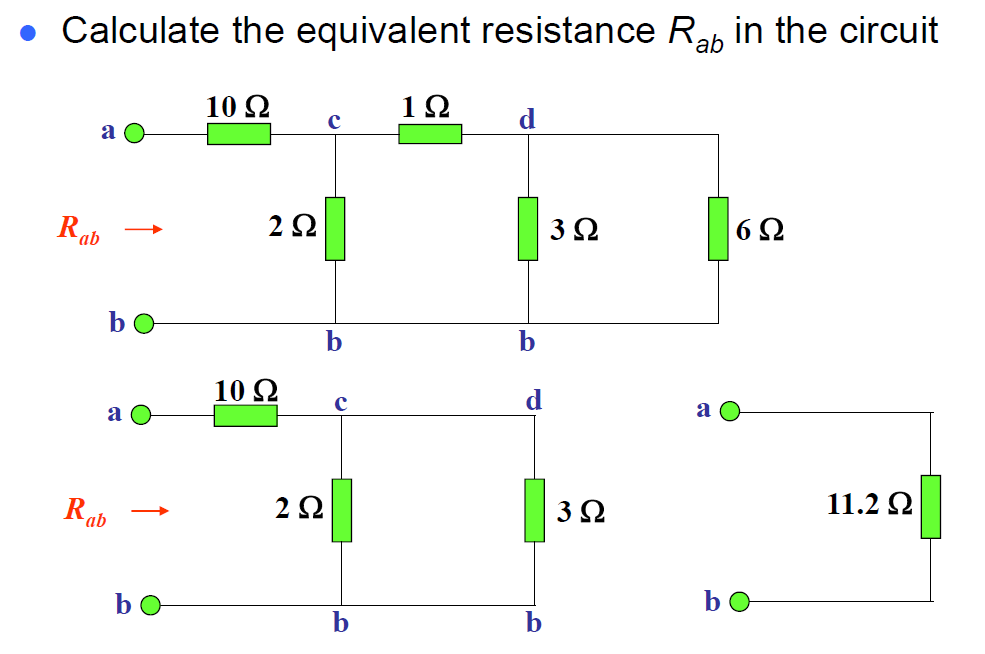 Kirchhoff’s circuit laws
Make sure that you can remember the equivalent resistance, voltage divider calculations by heart.

Two important theorems for circuit analysis
Kirchhoff’s current law (KCL)
Kirchhoff’s voltage law (KVL)
Net current entering a node = 0
Net voltage in a loop = 0
(CAUTION: mind the direction/sign of current and voltage)
Application -- voltage divider
We probably don’t need something as complex as the last example

Consider the resistors in series again: (let N=2)




The supplied voltage V is divided into two parts



This principle is called the Voltage Divider
Application – current divider
Consider the resistors in parallel : (let N=2)



The current I is divided into two parts






More current flows in the branch with less resistance

This principle is called the Current Divider
CAPACITORS
Capacitor
Capacitor is an electronic component whose function is store charges (Q)

Utilities:
Store and release energy
Smooth things out

Types: ceramic capacitor, electrolytic capacitor
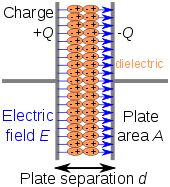 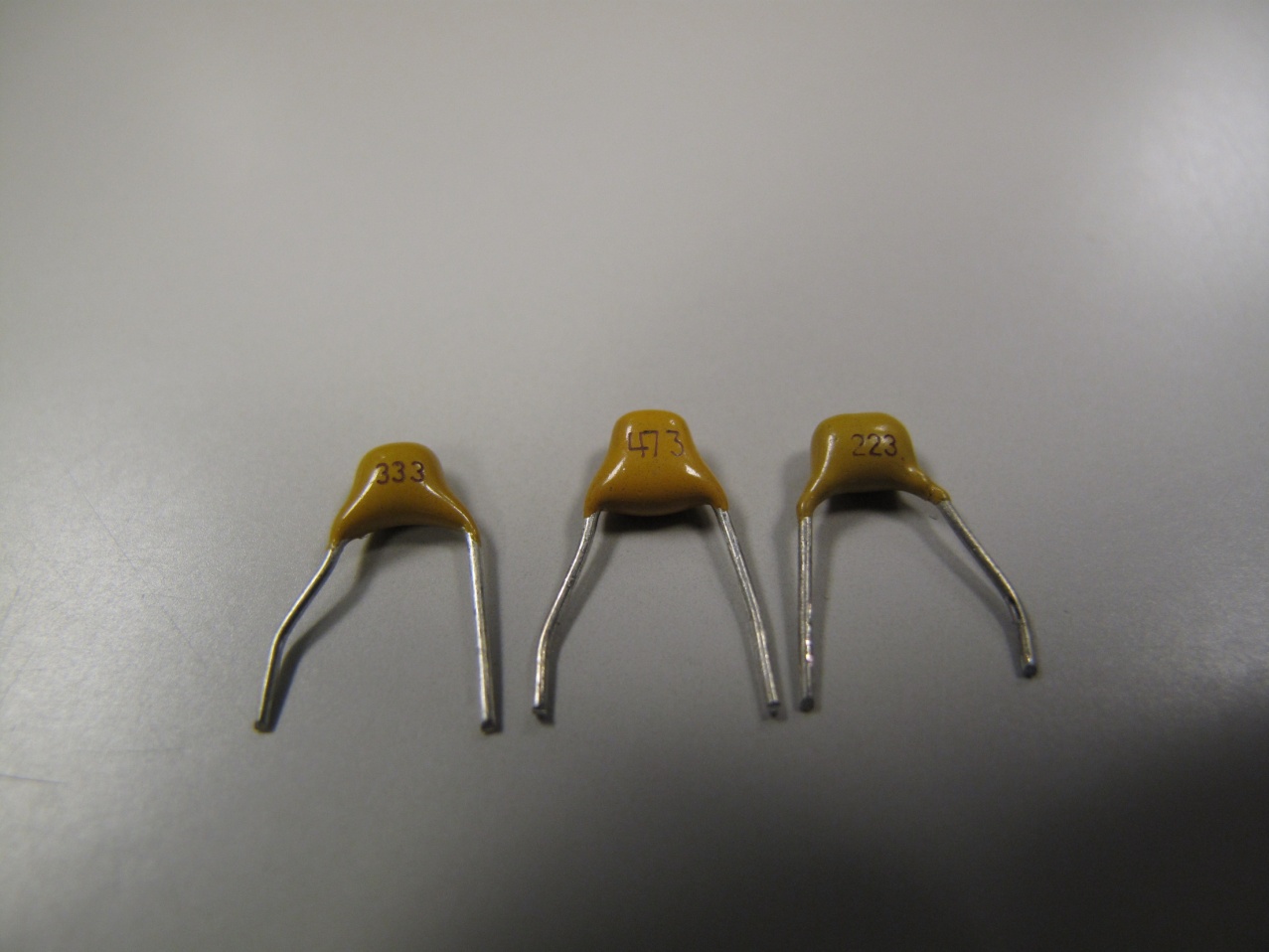 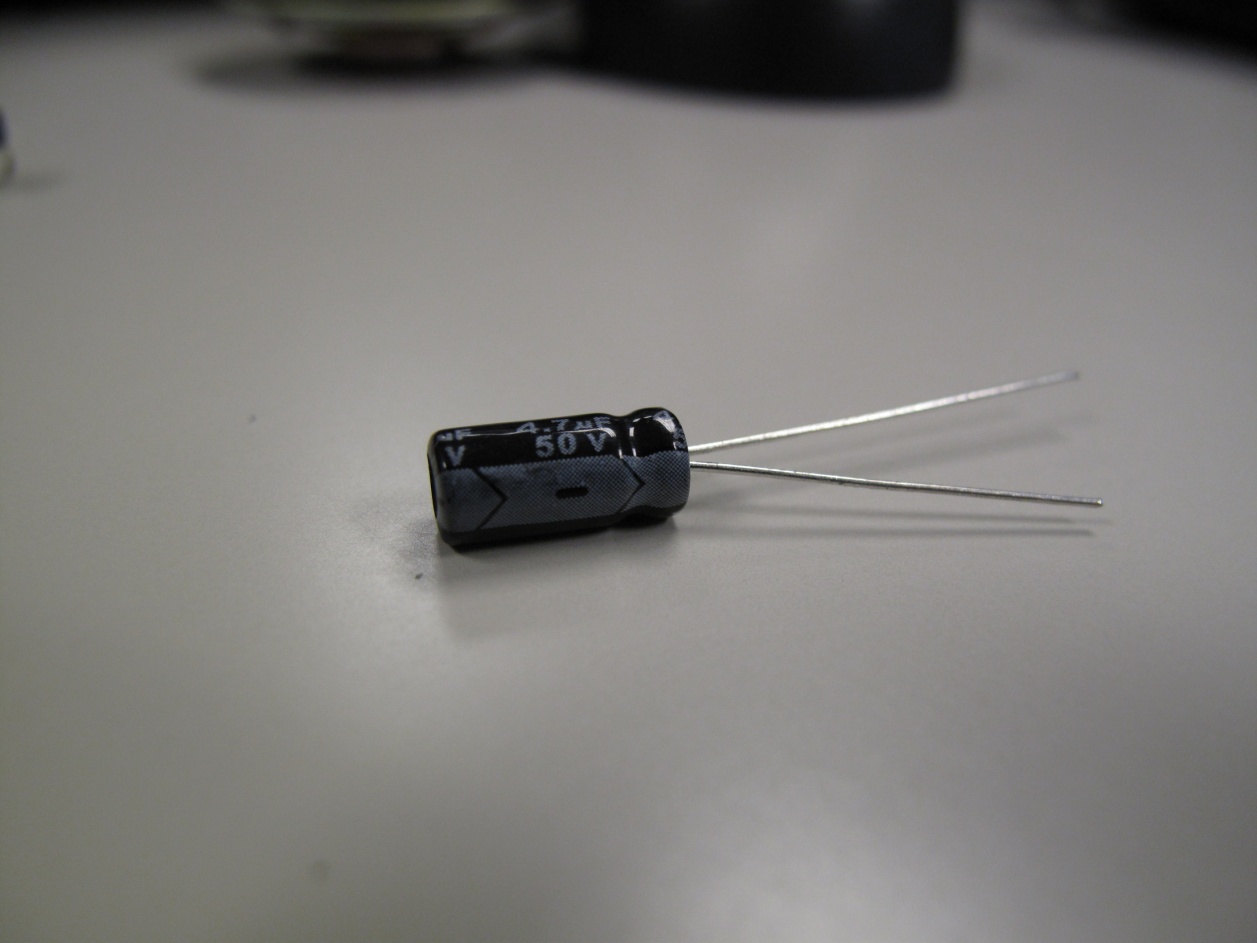 Source: http://en.wikipedia.org/wiki/Capacitor
Capacitor – cont’d
Capacitance (C) is measured in Farads (F)
A simple metal plate capacitor
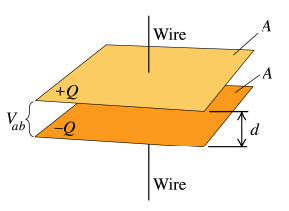 Conductor
Insulator (e.g., vacuum, ceramic, etc.)
Capacitor in series and parallel
Capacitors (C) in series





Capacitors (C) in parallel
battery
Energy source
R-C network – water analogy
Vc
Charging
R-C network – Charging up
Voltage -- V=0 at t=0; slowly rise to Vs

Current -- I=V/R at t=0; slowly drop to 0
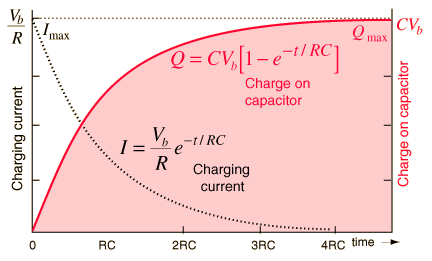 Source:
http://hyperphysics.phy-astr.gsu.edu/hbase/electric/capchg.html
R-C network – Charging up
By basic laws of R and C, we write




	a first-order ordinary differential equation!

Assume that VC (t) = 0 at t=0. The solution is



Time constant = RC
resistor
I
Load to consume energy
R-C network – water analogy
Vc
Discharging
R-C network – Discharging
Voltage – V=V0 at t=0; slowly drop to 0

Current – I=V0/R at t=0; slowly drop to 0
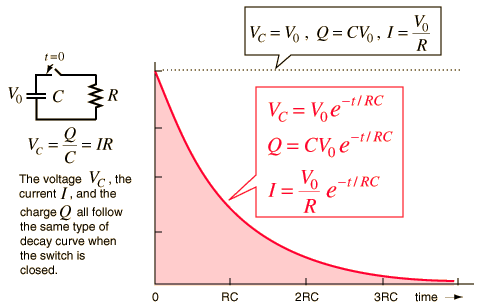 R-C network – Discharging
By the same circuit analysis as before
     (note the sign of current)





Assume VC (t) = V0  at t=0. The solution is
Effects of capacitor in circuits
If V = constant  I = 0  Open circuit!

The voltage over a capacitor cannot be changed suddenly  (otherwise, dV/dt = infinity  Current = infinity!)
MULTIMETER
Measurement of Voltage and Current
Multimeters are all-in-one devices that measure different electrical quantities
Current (I), voltage (V), resistance (R) in one device
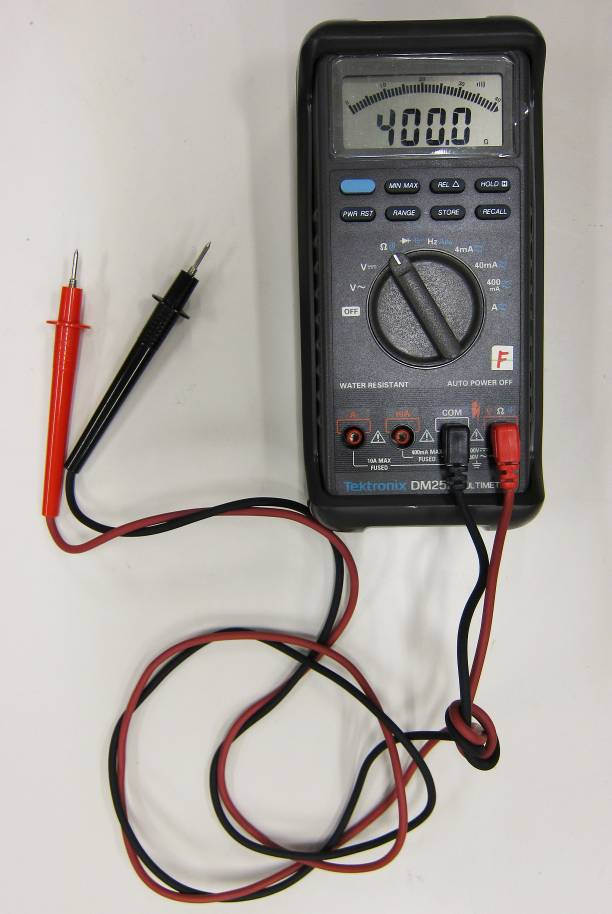 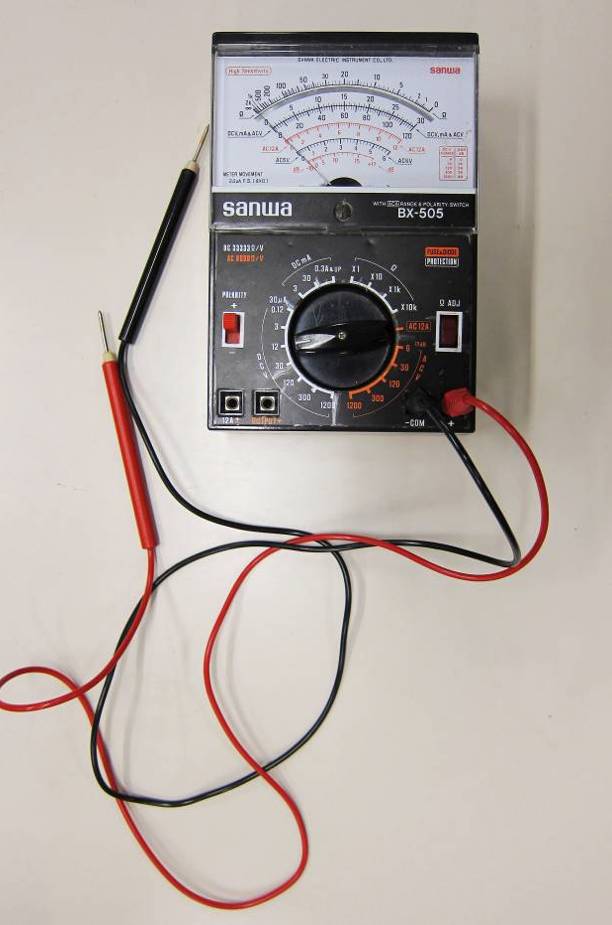 Application -- ammeter
Ammeters are devices that measure the Current (I)







Galvanometer (found in the analog ammeters)
The needle movement is proportional to the current I
Typical range:  from 0A to 1mA
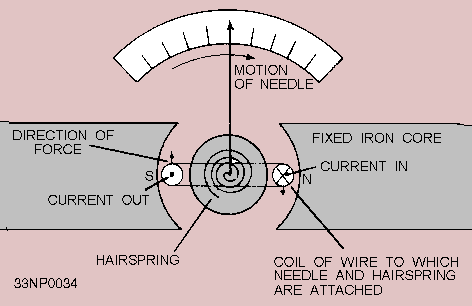 Source:
http://www.tpub.com/neets/book16/68.htm
Application -- ammeter
Using an ammeter to measure current at a point:
“Break” the circuit and insert the ammeter
Equivalent model of an ammeter
-- the internal resistance of 
    the galvanometer
-- can be adjusted for range selection
   (current divider)
Application -- ammeter
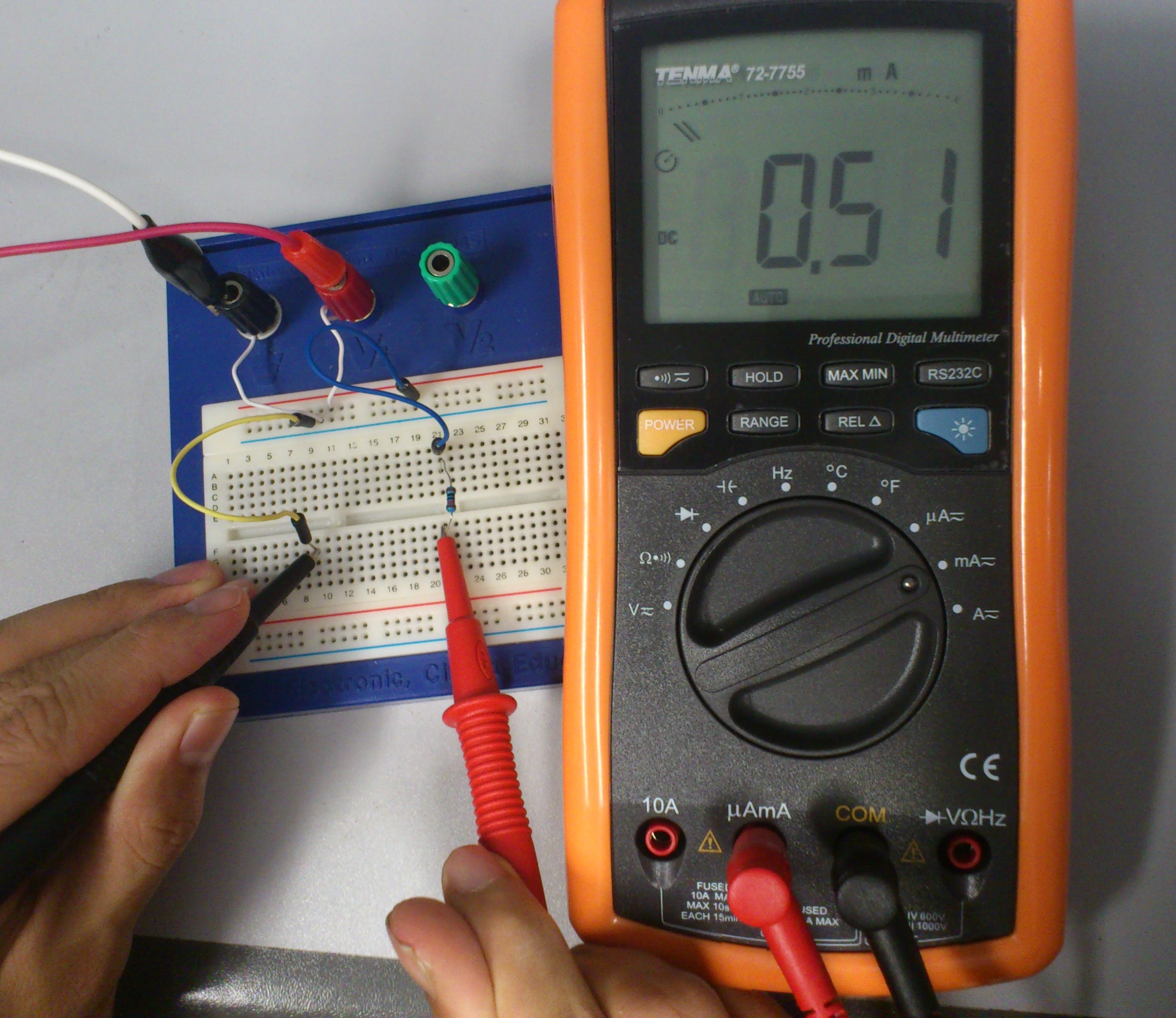 The current reading is 0.51 mA
Circuit connected in series
Application -- voltmeter
Voltmeters are devices that measure the Voltage (V):
Voltage is defined relatively  must be measured “between two points”
Equivalent model of a voltmeter
Very large, typical range = 200k Ω - 1M Ω
  only a small current will flow through        
    the voltmeter (current divider)

  can be adjusted to select the range
Application -- voltmeter
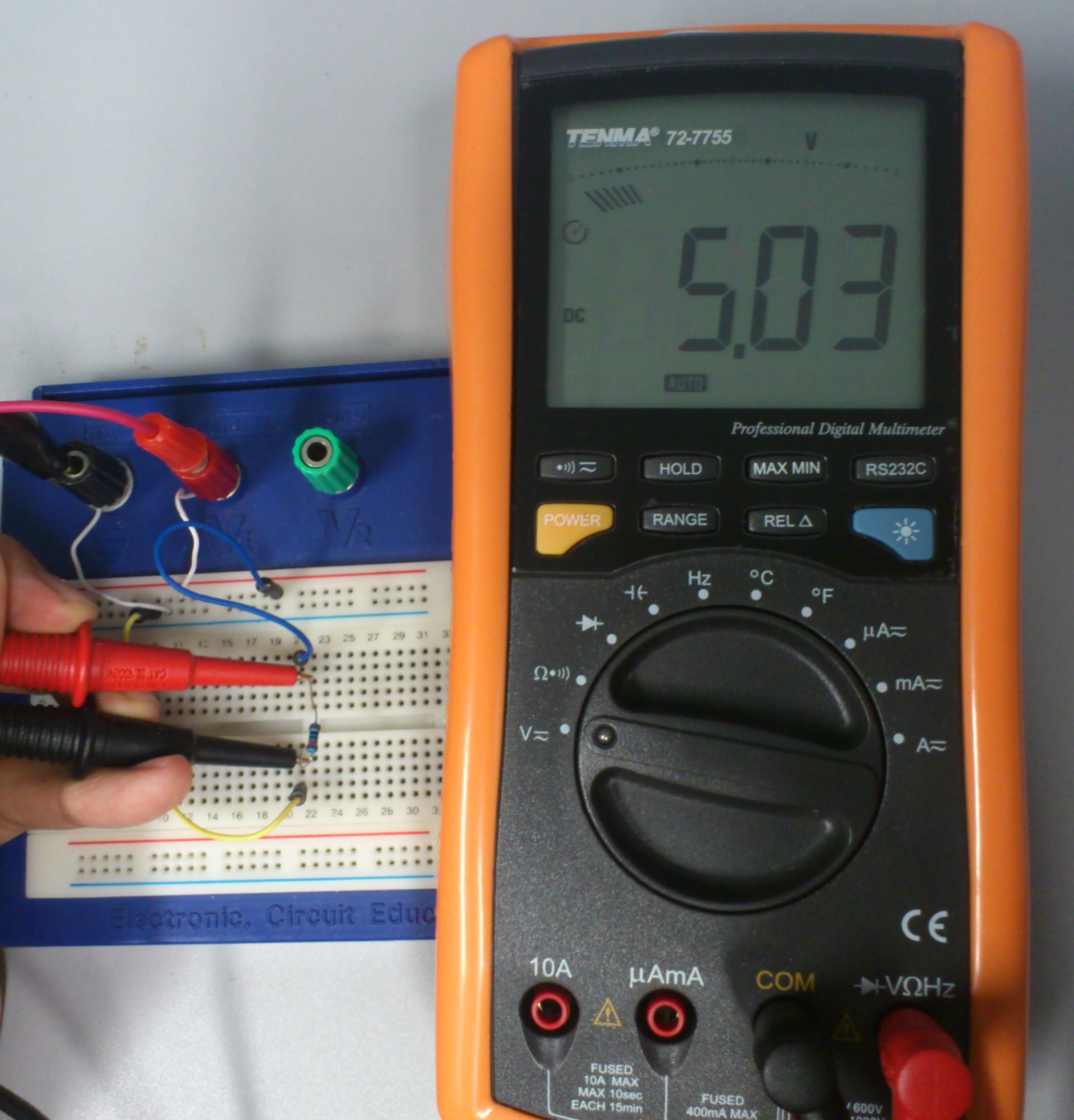 The voltage reading is 5.03 V
Circuit connected in parallel
Application -- ohmmeter
Ohmmeters are devices that measure the Resistance (R):
Resistance is also defined between two points
Just like the voltmeter

An ohmmeter = an ammeter + battery

From Ohm’s Law,
Equivalent model of an ohmmeter
MEASUREMENTS OF ELECTRICAL SIGNALS BY OSCILLOSCOPE
Oscilloscope
The oscilloscope measures voltage 
connected like your voltmeters
used for visualizing time varying voltage signals
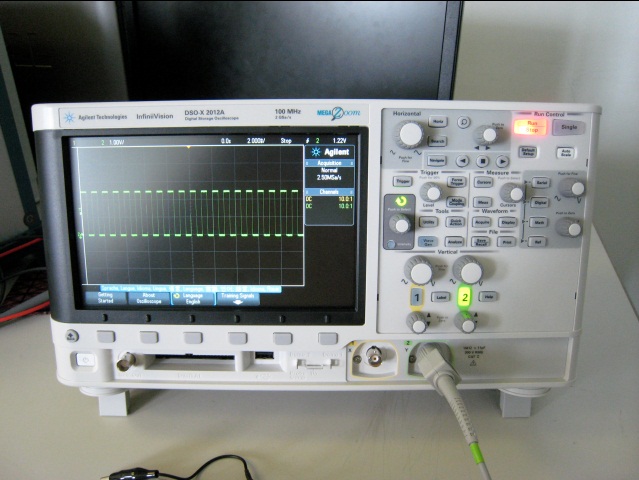 Electrical signals can be observed
using an oscilloscope
Oscilloscope – working principle
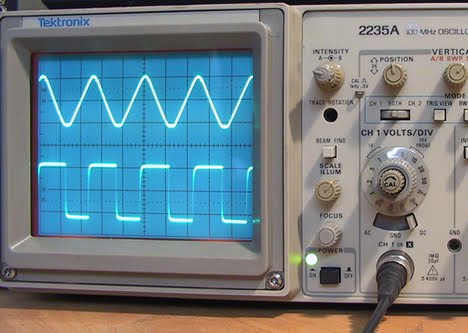 Cathode Ray Oscilloscope (CRO)
used since 1950s / 1960s
sometimes called the
      “analog oscilloscope”






Working principle:
The deflector plates are connected to the circuit. 
The +ve plate attracts the electrons emitted from an electron gun.
Electrons are accelerated to hit the phosphor screen to produce the trace.
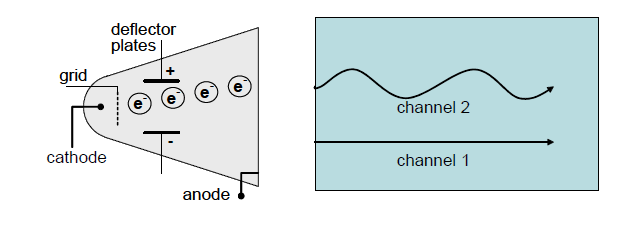 Source:
http://www.veenakumari.in/?q=node/22
Source:
http://engg1000.ee.unsw.edu.au/lecture_notes.html
Oscilloscope – working principle
Digital Storage Oscilloscope (DSO)
involves more sophisticated circuits
requires digital signal processing
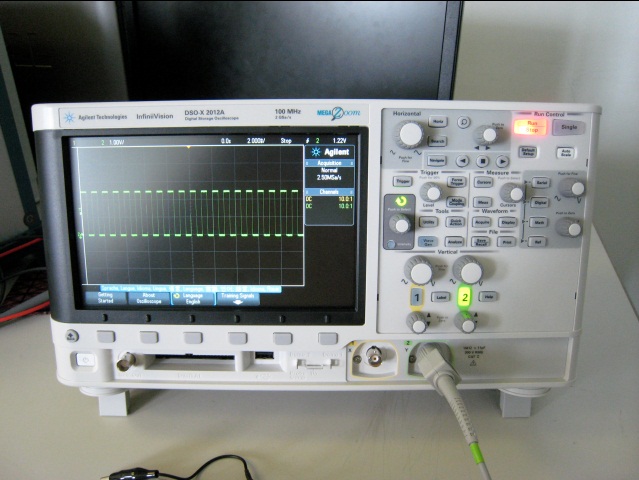 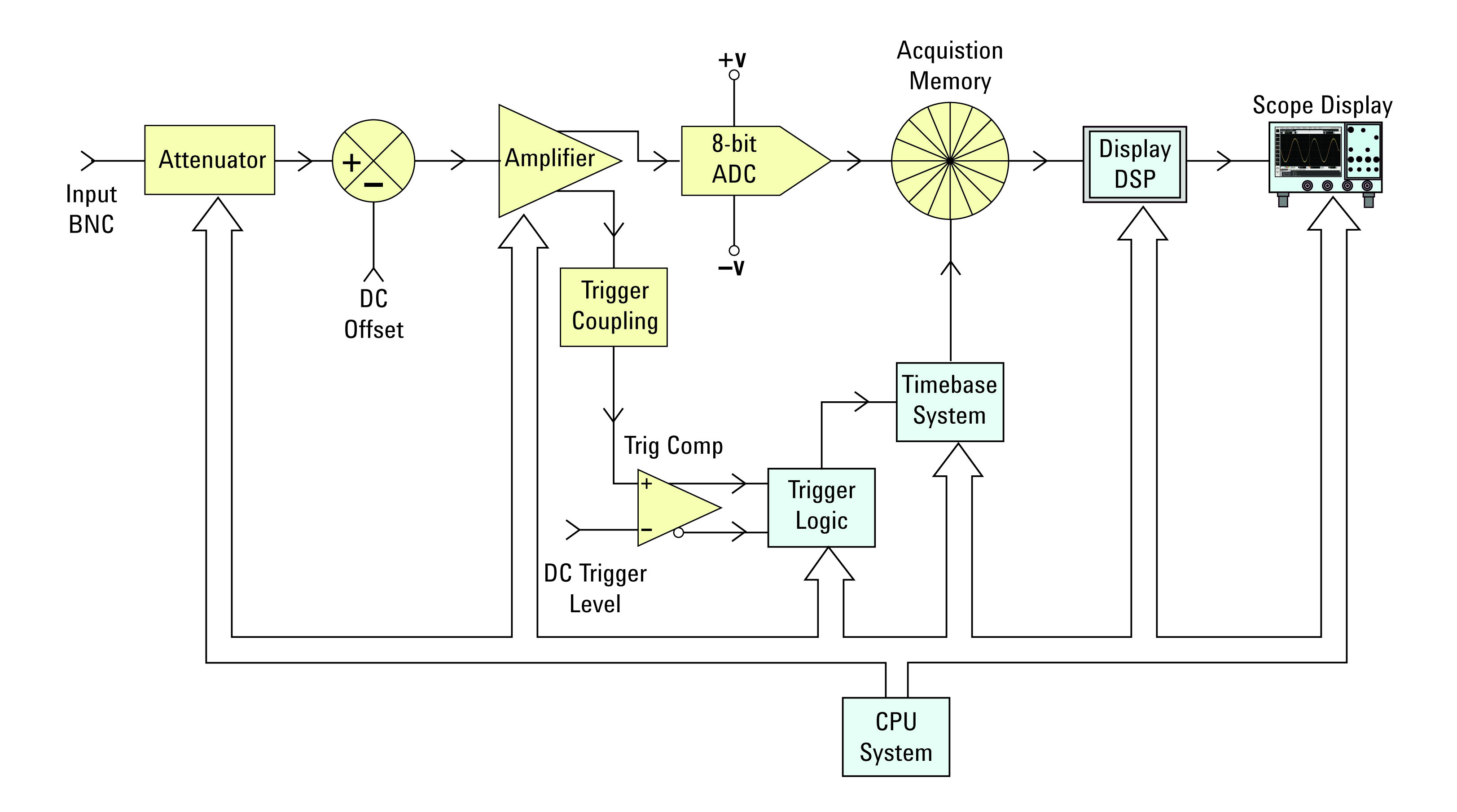 Source:
“Oscilloscope Fundamentals” by Agilent Technology
PRINTED CIRCUIT BOARD & SOLDERING
Techniques for circuit assembling
Breadboard & wire-wrapping
Convenient for small-scale circuits
Not robust enough
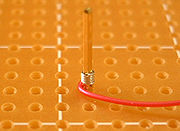 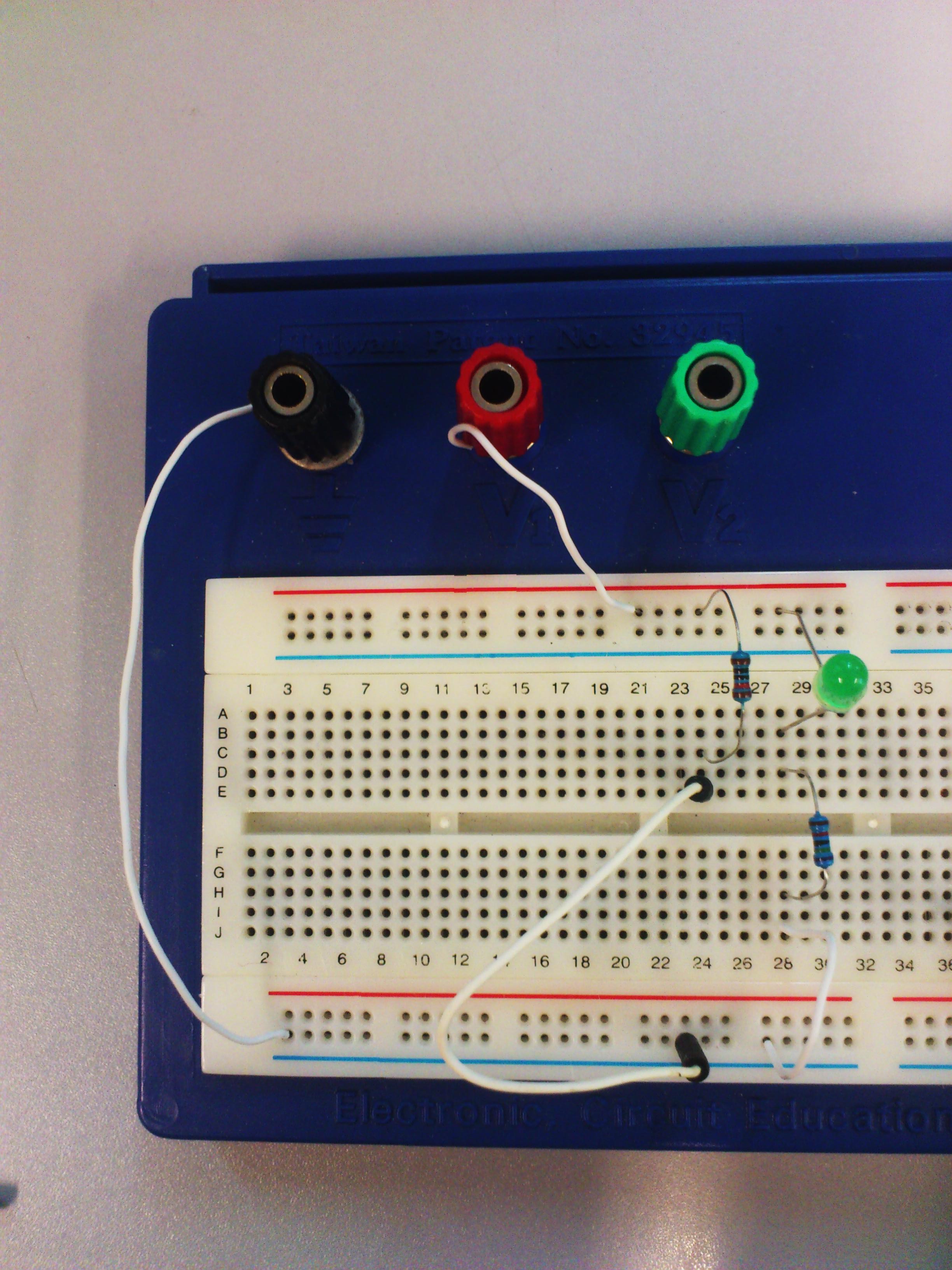 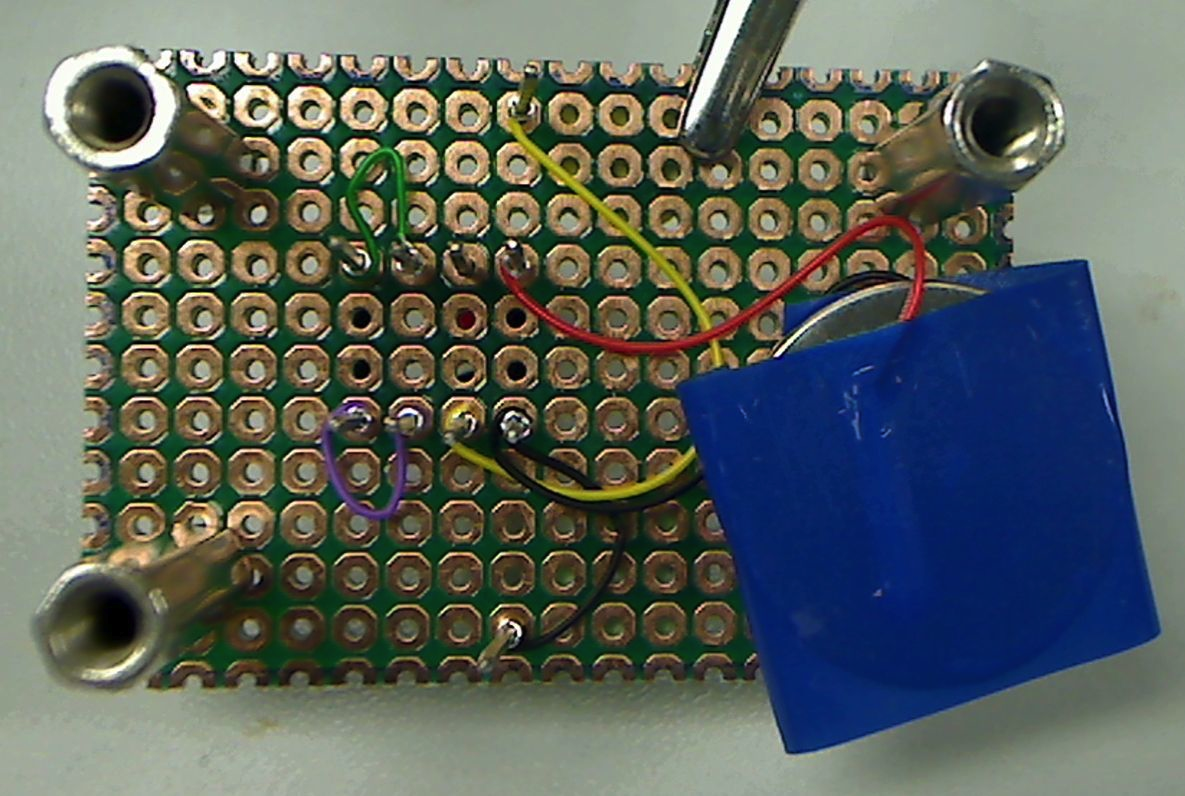 Wire-wrapping
Breadboard
Techniques for circuit assembling
Printed Circuit Board (PCB) & soldering
Highly robust, can realize more complicated circuits
May take longer time to design, but can be fabricated & soldered in a short time
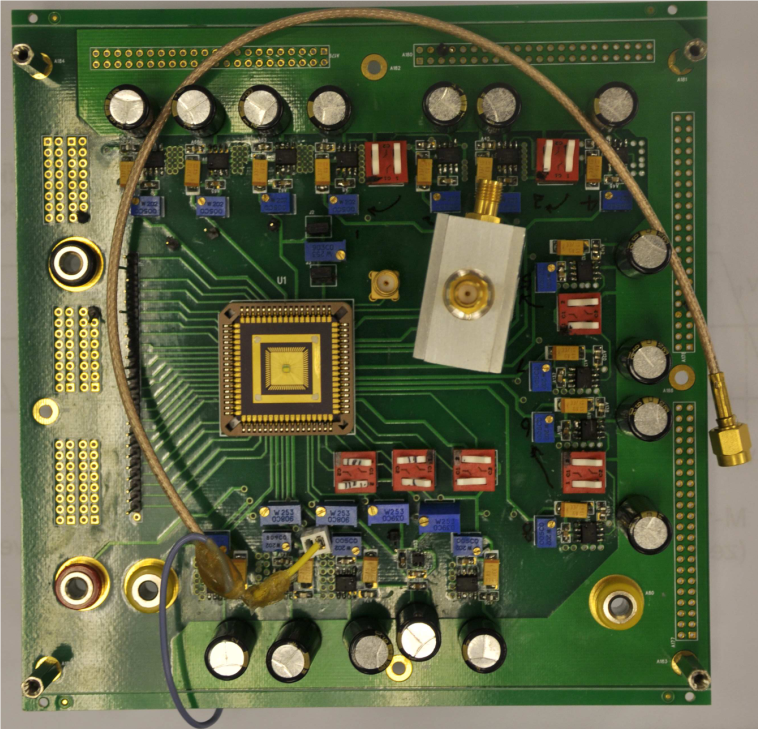 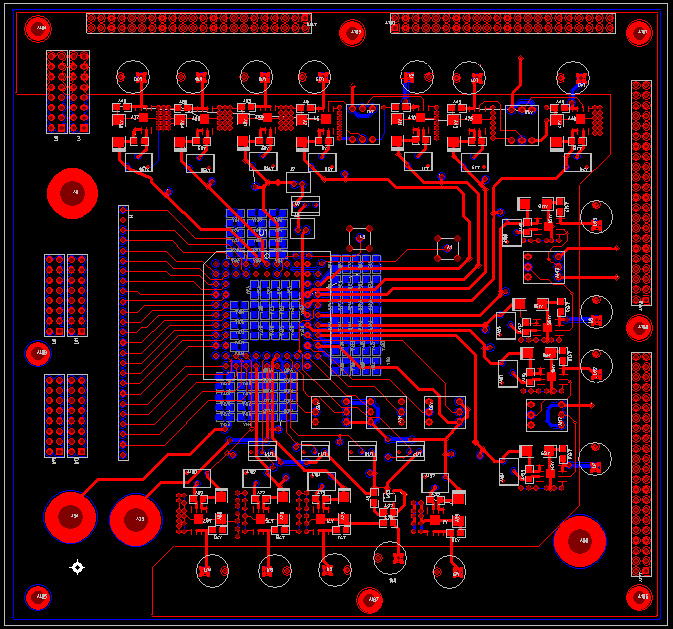 A PCB Layout (designed with software)
A photo of the fabricated PCBwith components soldered on it
Printed Circuit Board (PCB)
A PCB usually consists of 
Copper foil for the conducting layers
Soldering mask (usually green) for insulation

Parts on a PCB:
Components
Pads
Trace
Vias
Metal layers
Parts on a PCB
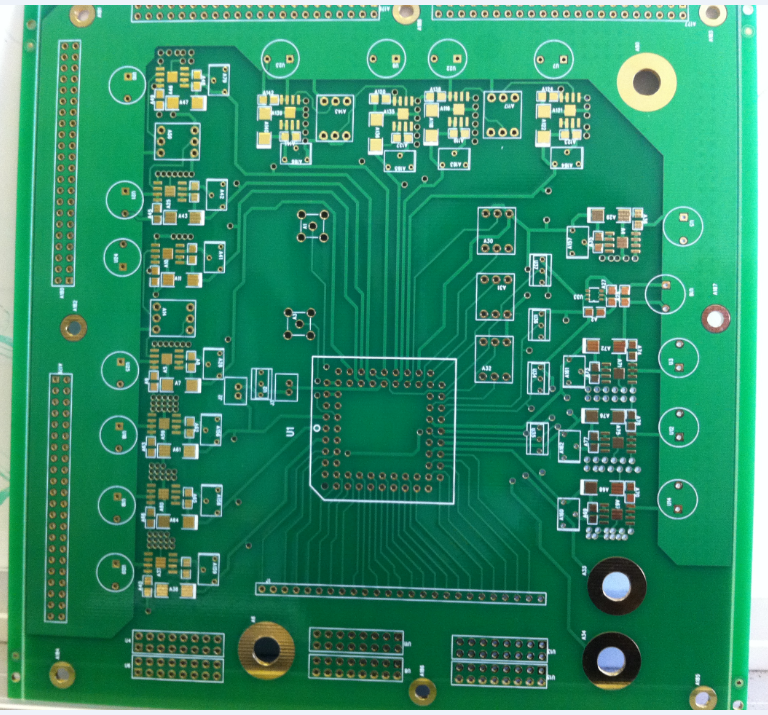 Pads:
locations that components are soldered
Traces:
“wires” for connecting pads together
Similar metal layers can be found on both side of the PCB
Other features on a PCB
Vias -- connecting traces from one layer to another






Multilayer PCB – for making more 
                       complicated circuits
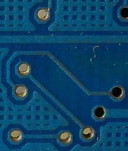 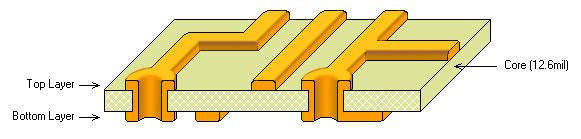 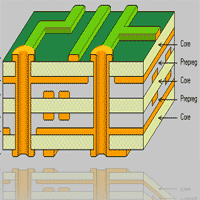 Via
Designing a PCB
Some concerns in PCB design
Component size 
Input & output 
Mounting points



Computer software
Eagle (Freeware, http://www.cadsoftusa.com)
Power PCB (http://www.pads.com)
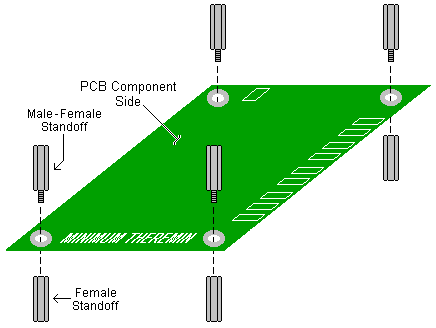 References
An optional, very friendly, reference:
Forest M. Mims III, Getting Started in Electronics
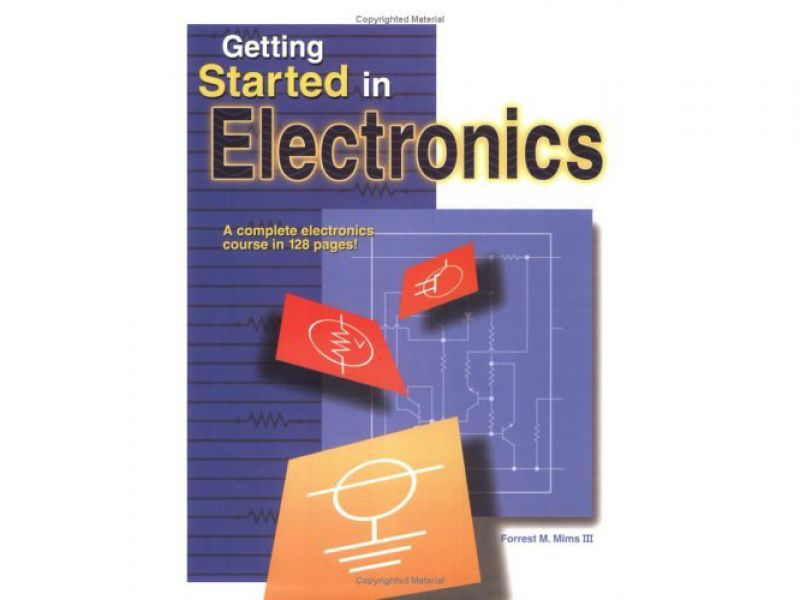